대구형 DRT : App 이용프로세스
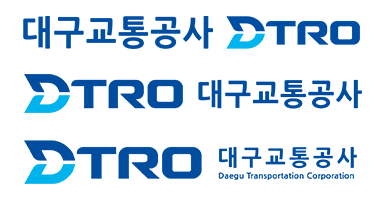 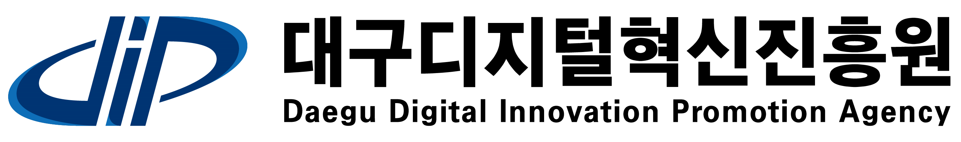 DRT App 이용프로세스
로그인
튜토리얼 ①
튜토리얼 ②
튜토리얼 ③
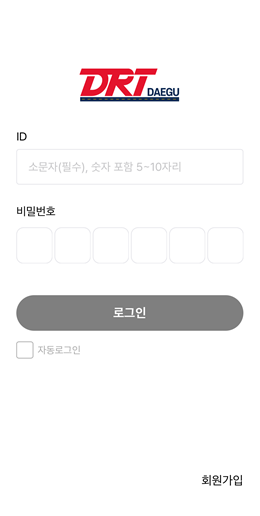 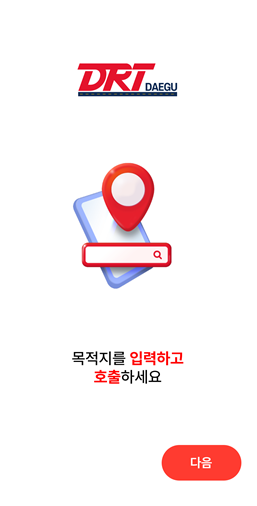 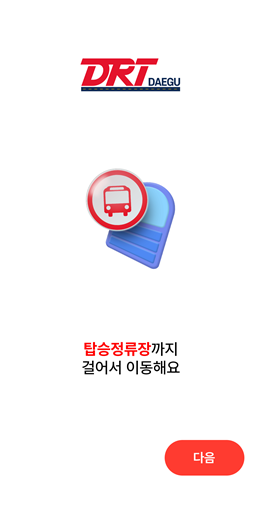 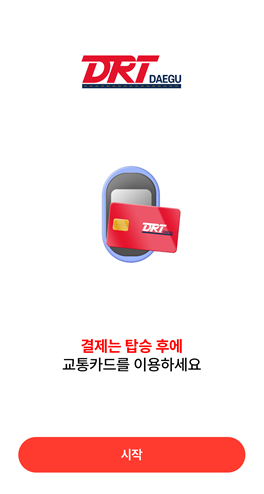 DRT App 이용프로세스
메인화면 & 출/도착지 선택
출/도착지 선택 후 인원선택
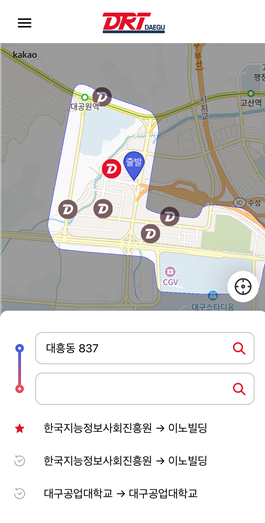 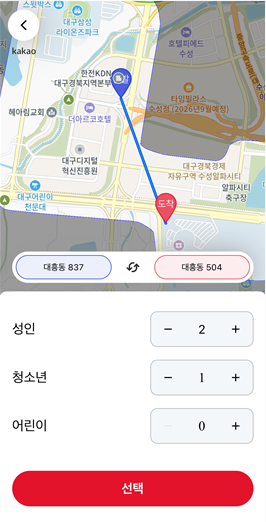 DRT App 이용프로세스
차량 호출 화면
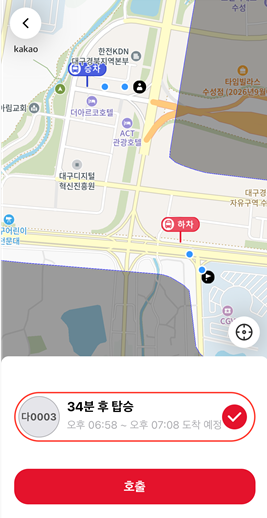 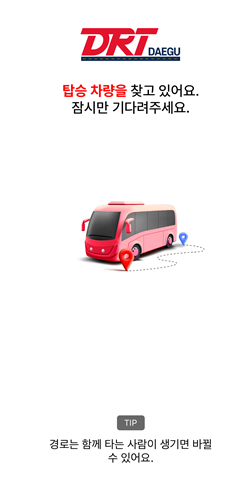 DRT App 이용프로세스
배차
승차
하차 후 만족도평가
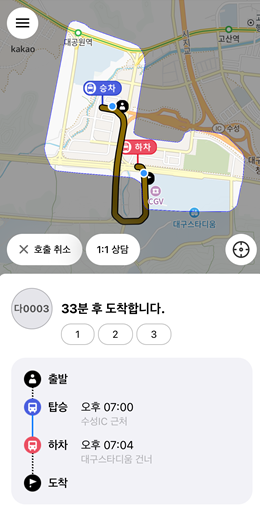 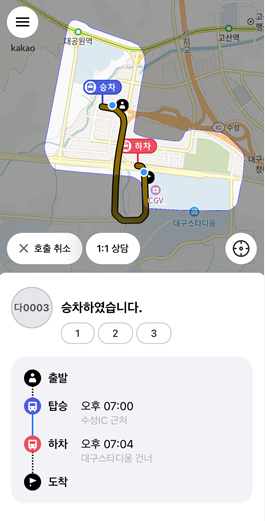 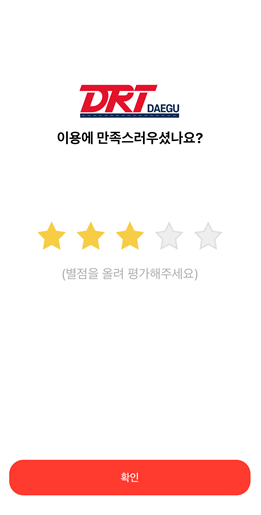 DRT App 이용프로세스
기타 기능
이용기록
공지사항
즐겨찾기
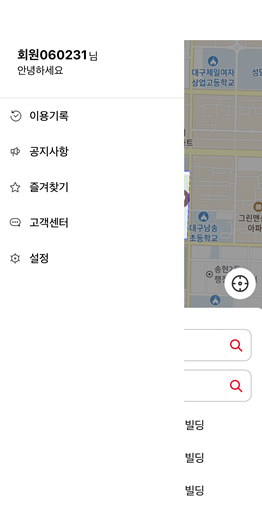 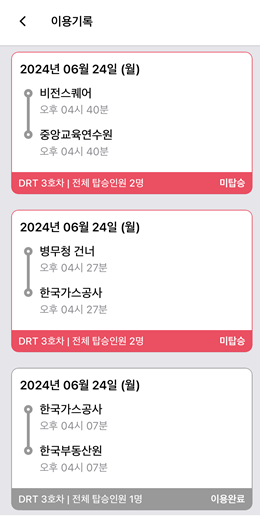 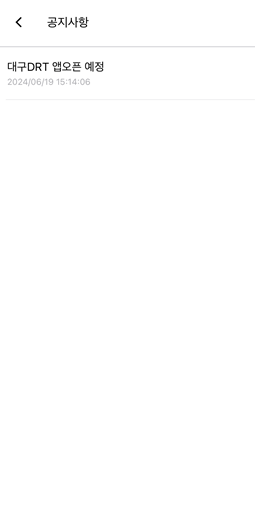 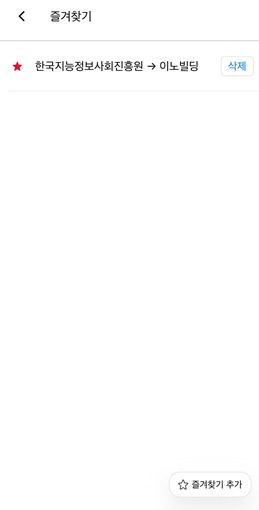 DRT App 이용프로세스
설정
고객센터
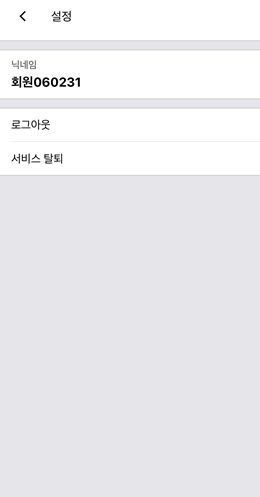 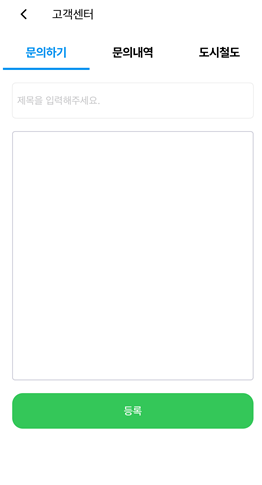